Out-of-Pocket Costs Following Abnormal Prostate Cancer Screening
Arnav Srivastava
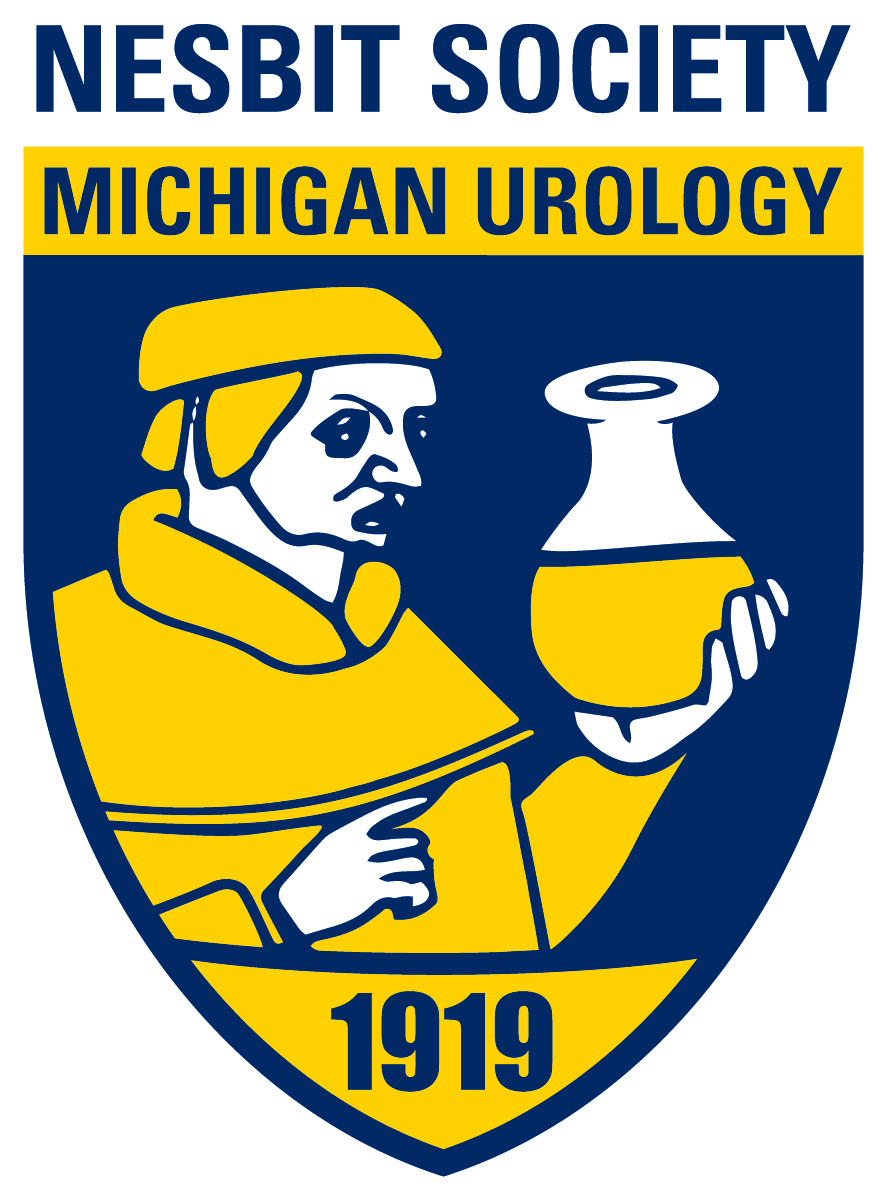 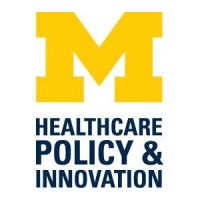 Prostate Cancer Screening
~ 300,000 cases yearly

Most patients are diagnosed by PSA-screening

PSA testing, when done appropriately, reduces prostate cancer mortality and saves lives
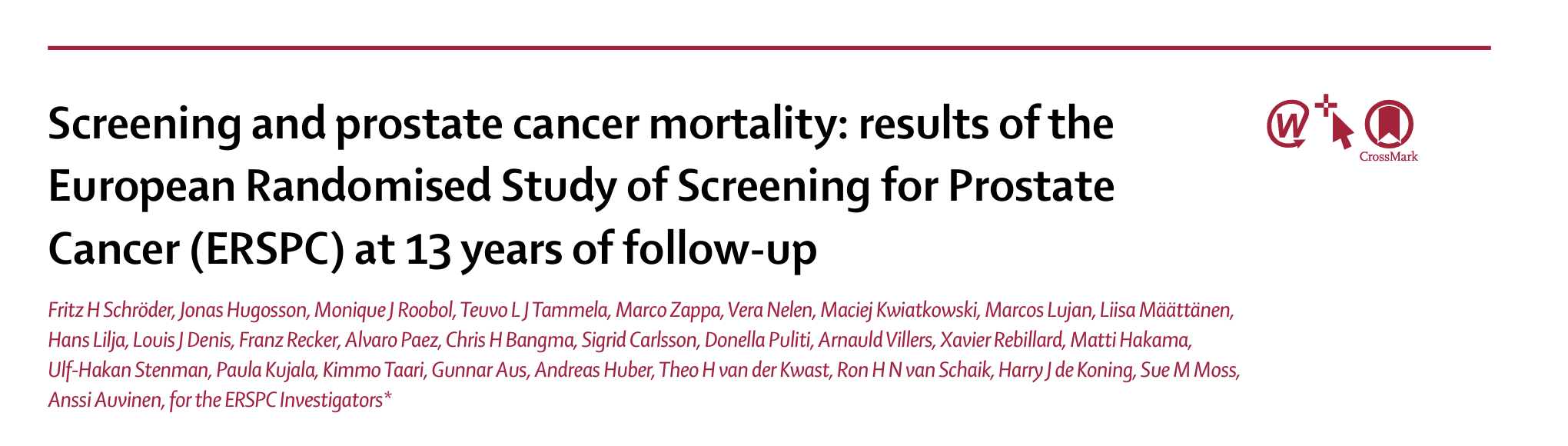 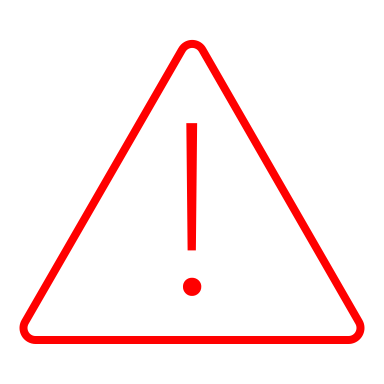 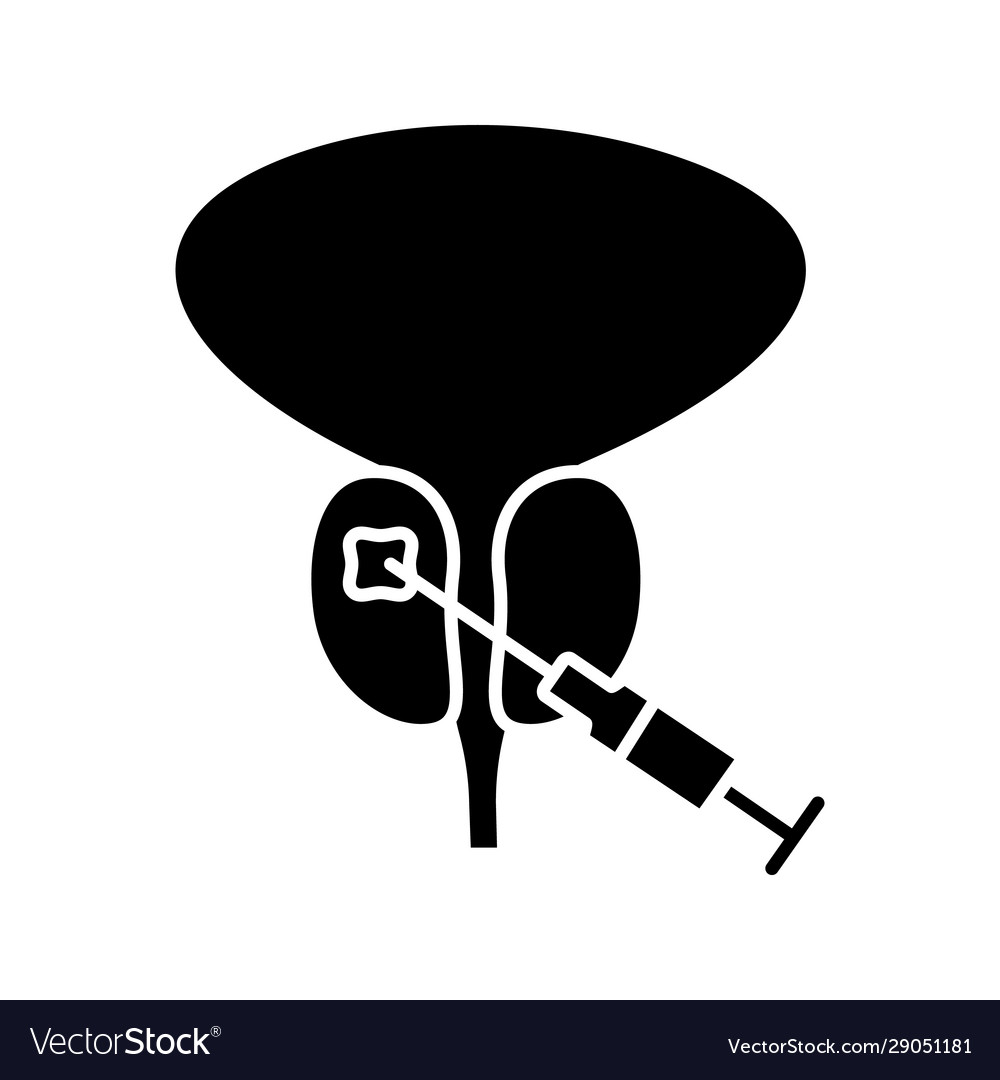 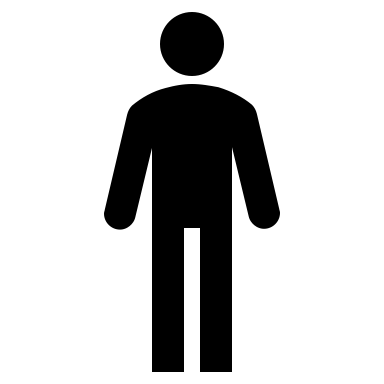 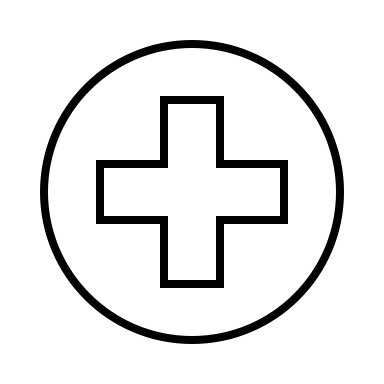 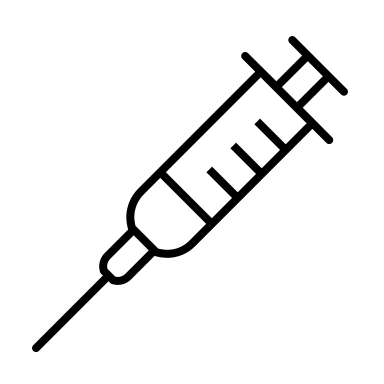 Biopsy
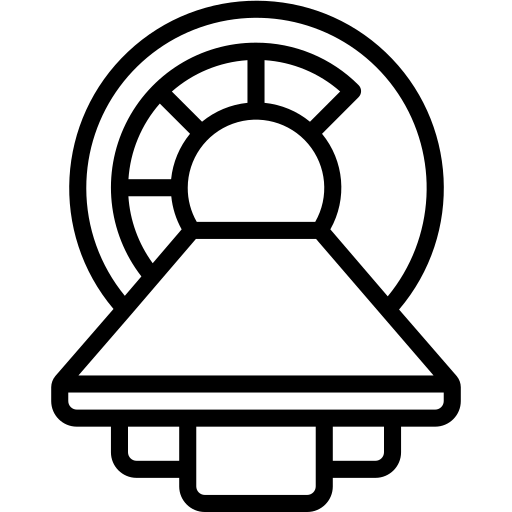 MRI
55 – 69 years old

Private insurance
PSA Blood Test
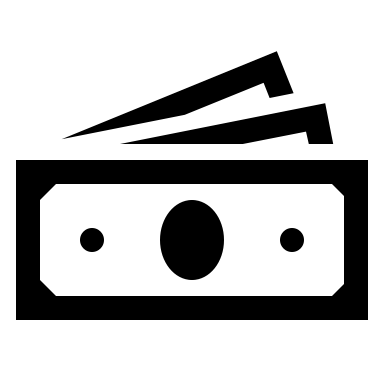 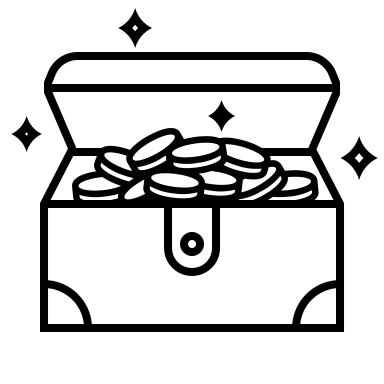 How we studied out-of-pocket costs
Privately insured patients

MarketScan database

Men ages 55 – 69

2010 – 2020

Out-of-pocket costs related to prostate cancer testing within twelve months
Typical Screening Pathway
1. Biopsy
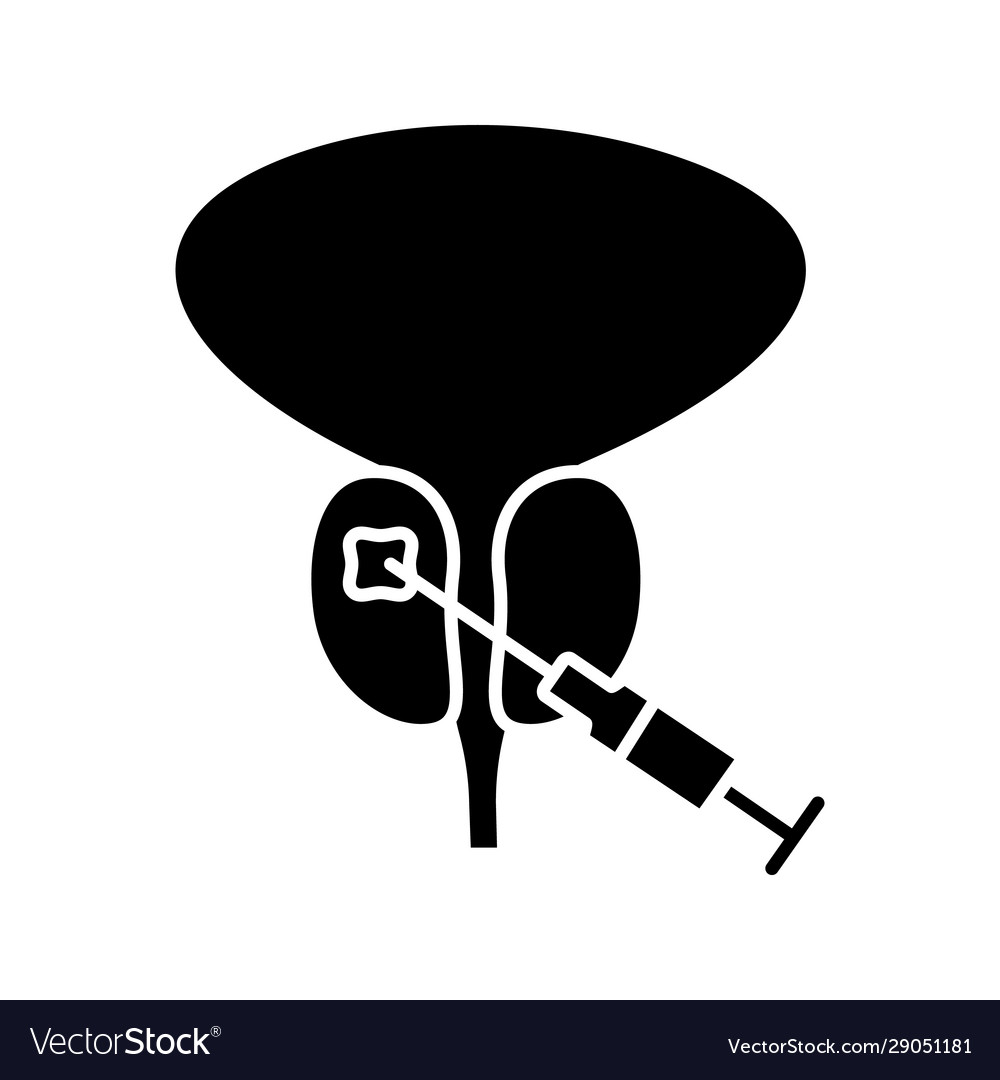 PSA
PSA
3. MRI & Biopsy
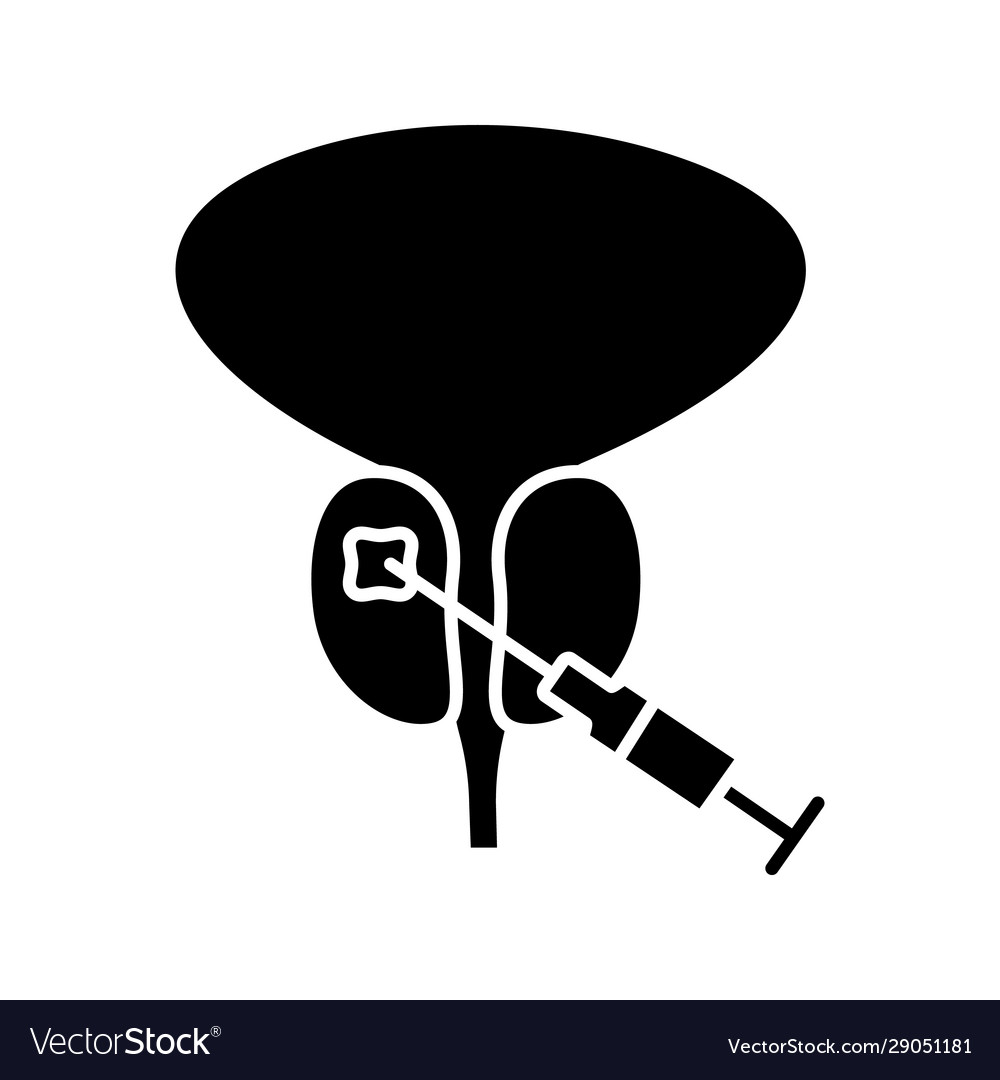 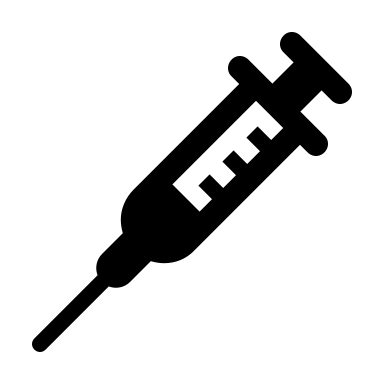 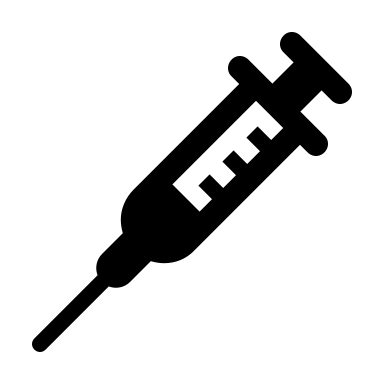 2. MRI
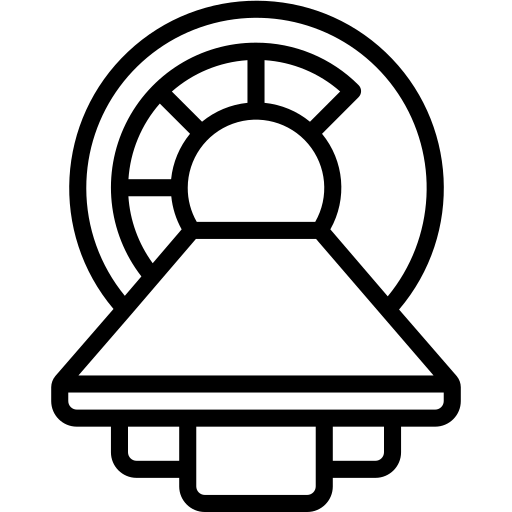 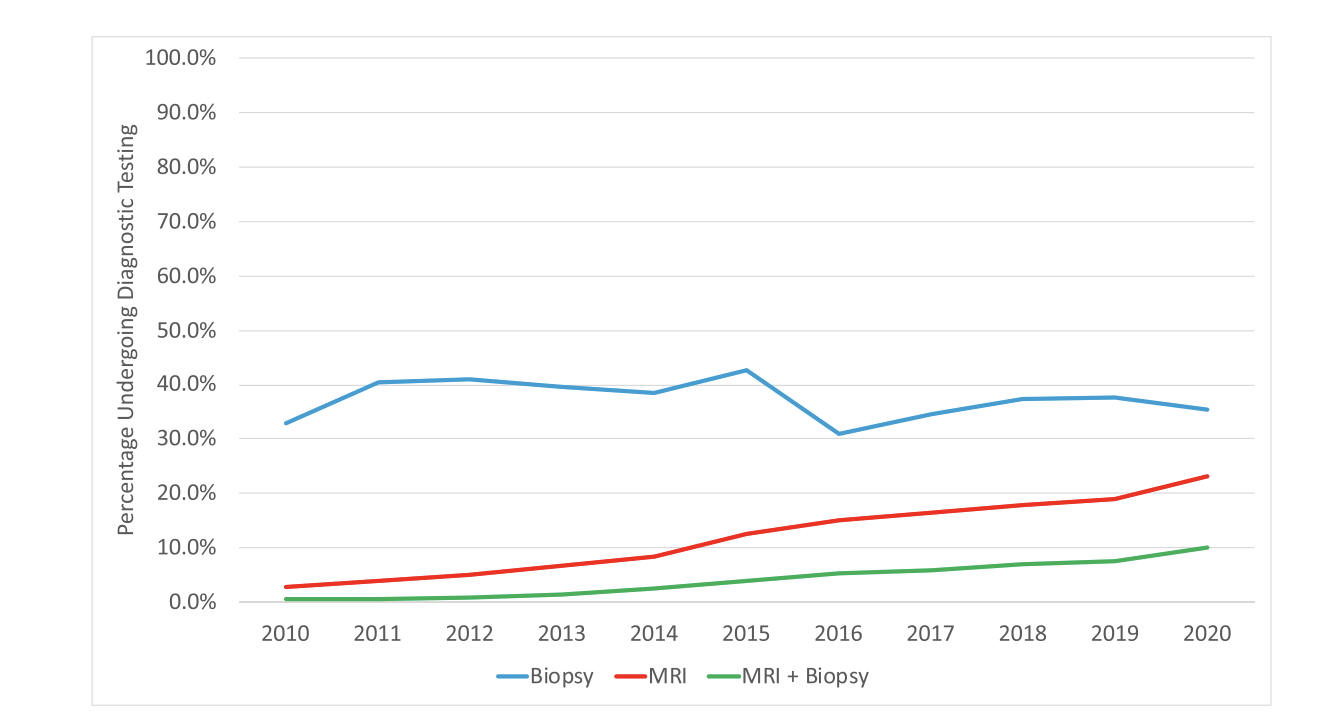 Non-Zero Cost Sharing
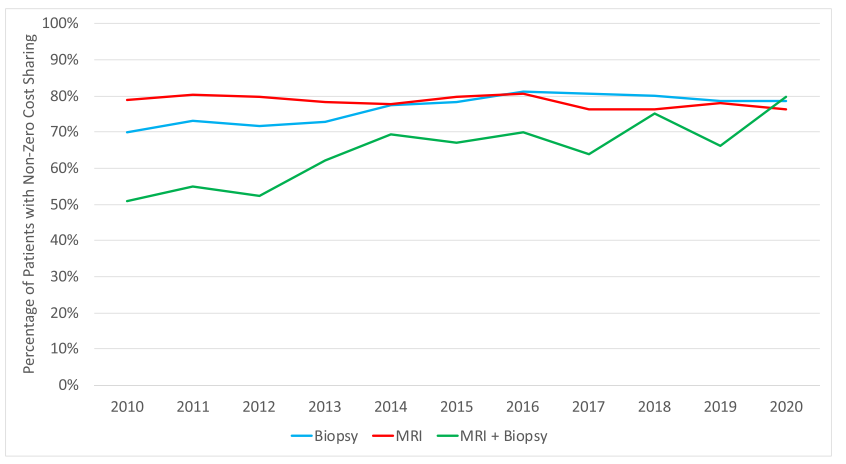 Srivastava et al. Cancer, 2024
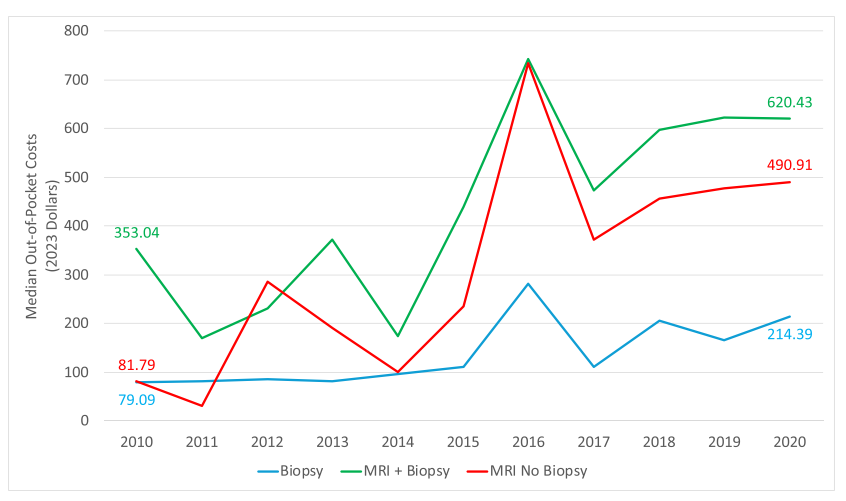 Srivastava et al
Implications
Lessons from Colorectal Cancer
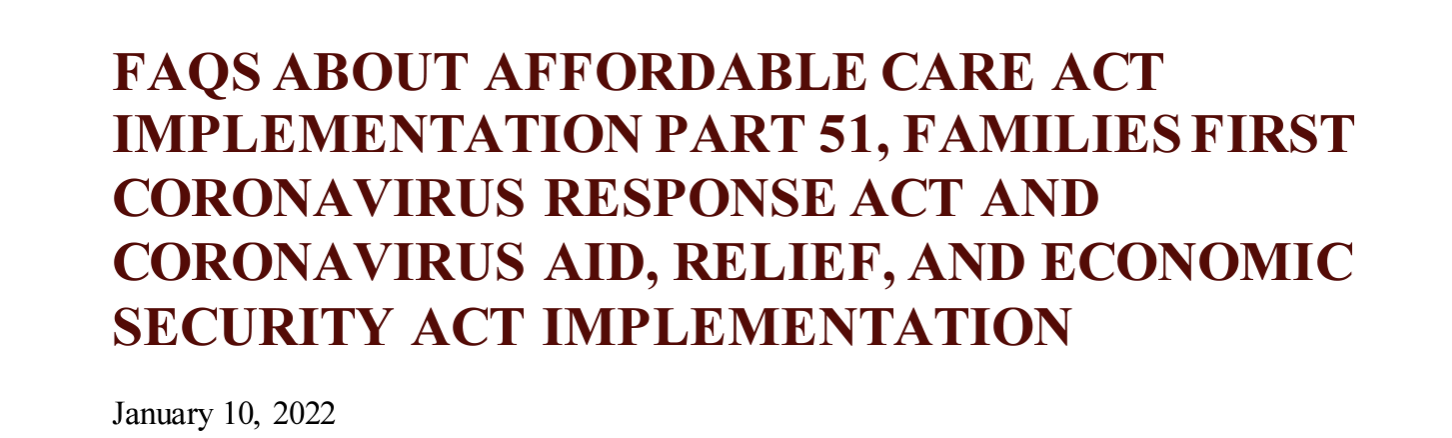 Prior gap in coverage colonoscopy after non-invasive screening test

Affordable Care Act
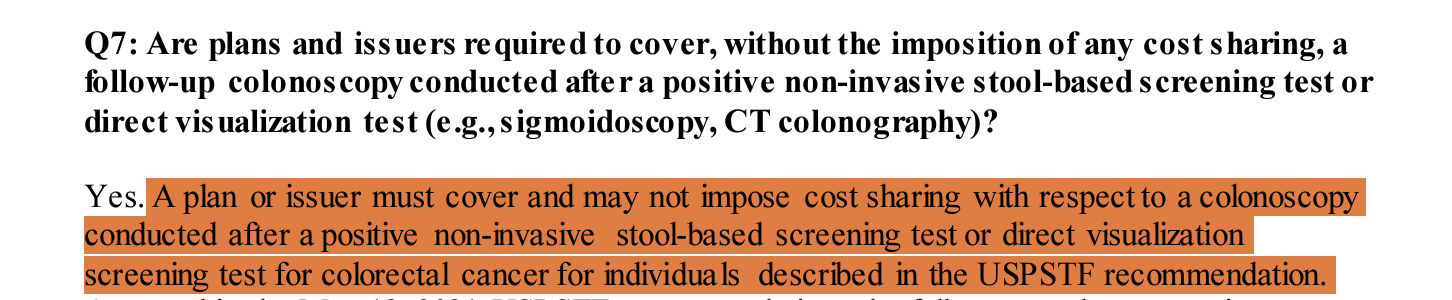 Solutions
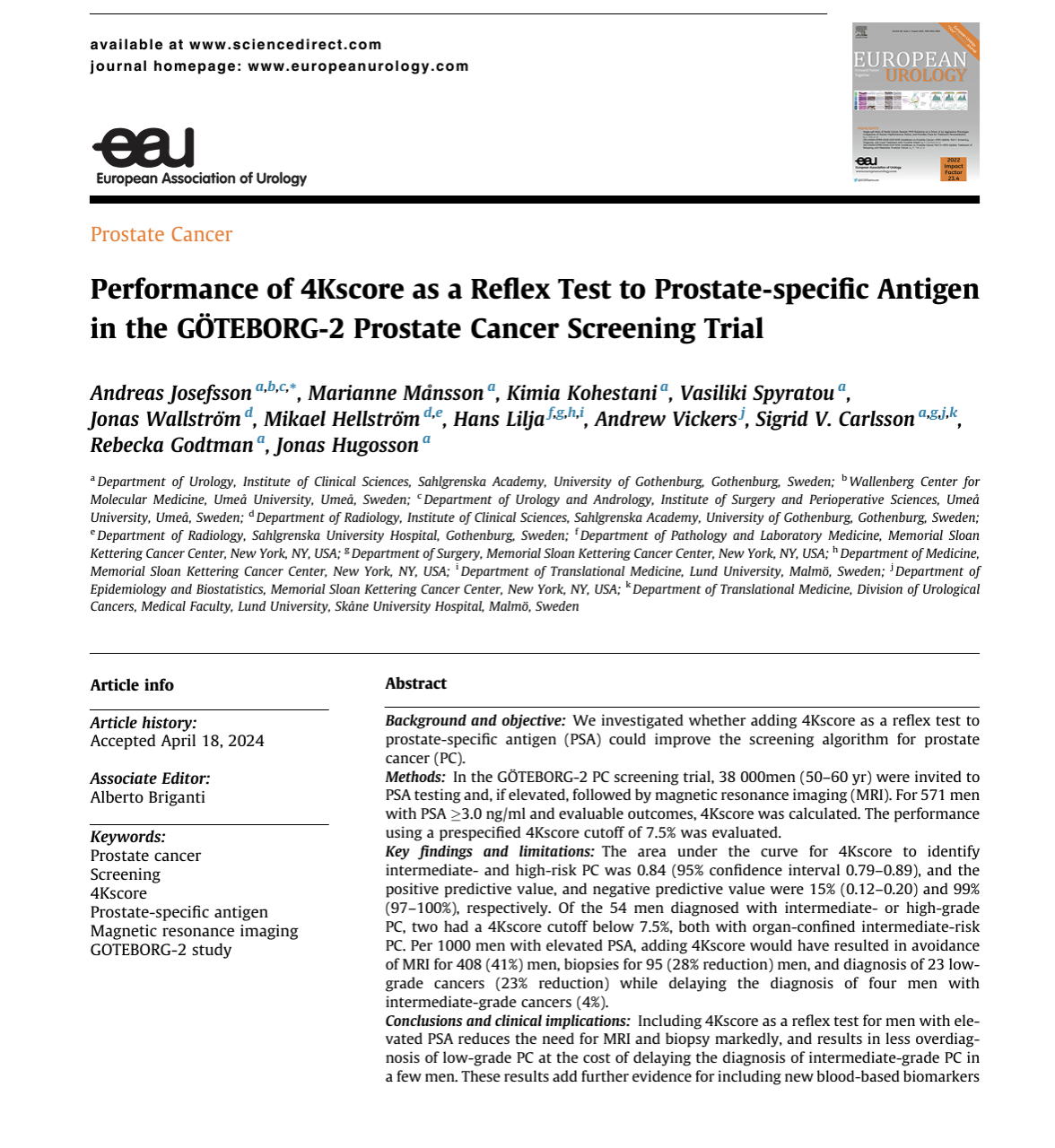 Policy

Insurance Design

Screening science
Biomarkers
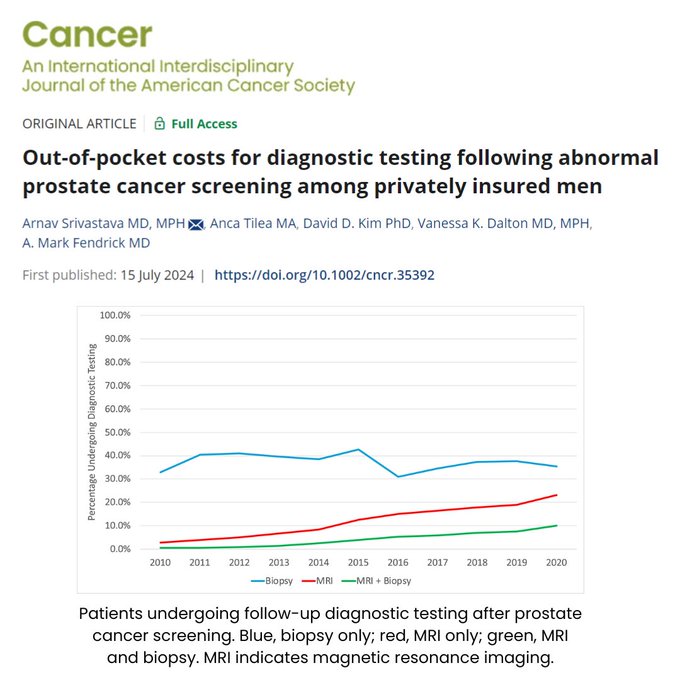 Conclusions
Out-of-pocket costs for diagnostic testing after abnormal screening 
Common
Substantial
Rising

Burdens for those most likely to benefit

Screening is a continuum of testing
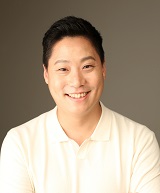 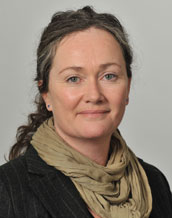 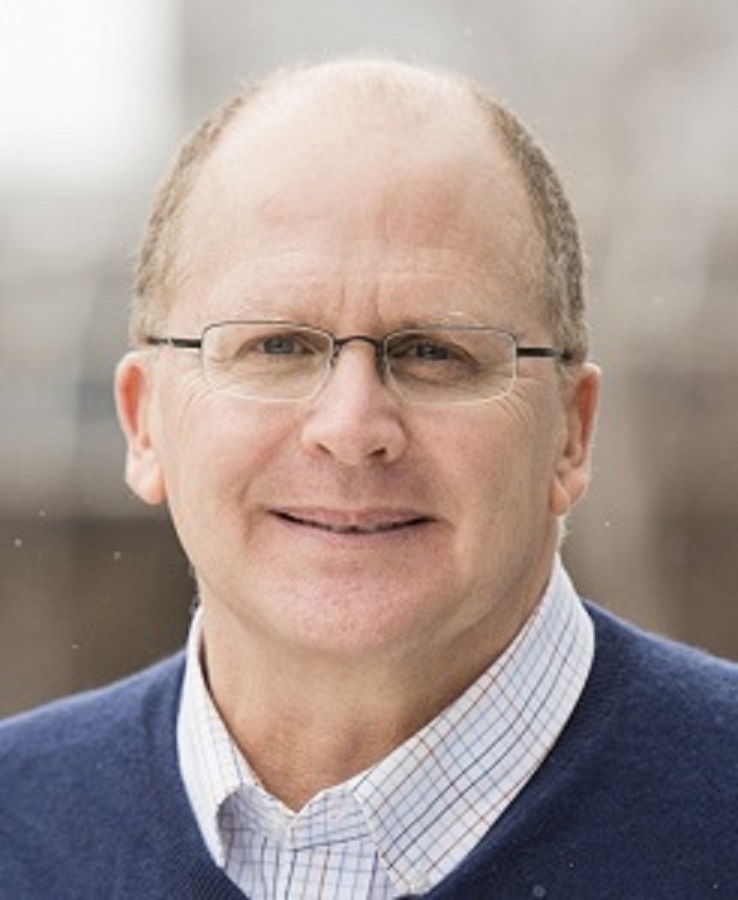 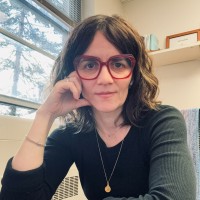 Team
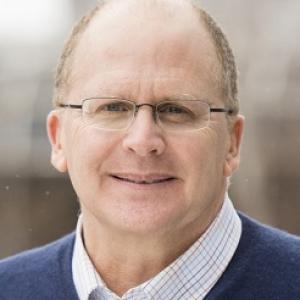 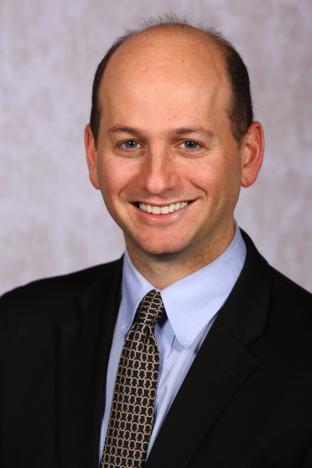 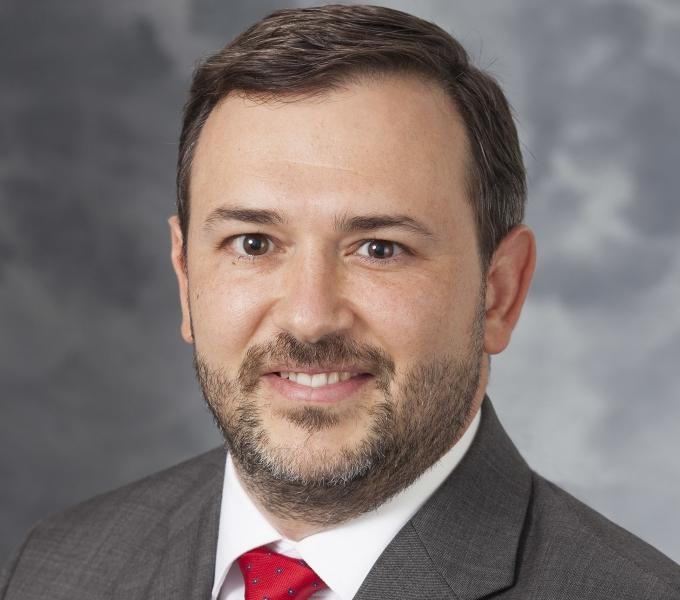 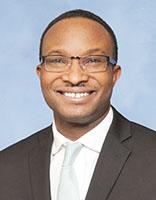 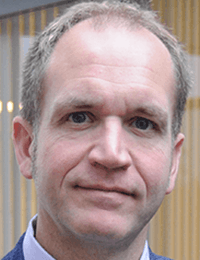 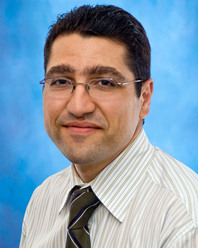 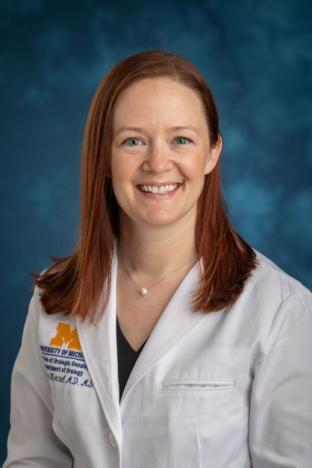 Research Mentors